Chemische reacties
Verbranding van het gas ethaan, C2H6.
Verbranding van het gas ethaan, C2H6.
+
zuurstof
ethaan
Verbranding van het gas ethaan, C2H6.
+
zuurstof
ethaan
+
2 C2H6 (g)            3½          O2 (g)                   2
Verbranding van het gas ethaan, C2H6.
+
+
koolstofdioxide
zuurstof
ethaan
water
+
2 C2H6 (g)            3½          O2 (g)                   2 CO2 (g)             3 H2O (l)
+
Verbranding van het gas ethaan, C2H6.
+
+
koolstofdioxide
zuurstof
ethaan
water
+
2 C2H6 (g)            3½          O2 (g)                   2 CO2 (g)             3 H2O (l)
+
Verbranding van het gas ethaan, C2H6.
+
+
koolstofdioxide
zuurstof
ethaan
water
+
2 C2H6 (g)            3½          O2 (g)                   2 CO2 (g)             3 H2O (l)
+
Verbranding van het gas ethaan, C2H6.
+
+
koolstofdioxide
zuurstof
ethaan
water
+
+
2 C2H6 (g)            3½          O2 (g)                   2 CO2 (g)             3 H2O (l)
2 C2H6 (g)                7          O2 (g)                   4 CO2 (g)             6 H2O (l)
+
+
Verbranding van het gas methaan.
Verbranding van het gas methaan.
+
+
koolstofdioxide
water
methaan
zuurstof
CH4 (g)                    2 O2 (g)                        CO2 (g)               2 H2O (l)
+
+
O
O
H
H
H
H
O
O
O
O
Verbranding van het gas methaan.
H
O
+
+
C
C
H
H
CH4 (g)                    2 O2 (g)                        CO2 (g)               2 H2O (l)
+
+
H
O
O
O
H
H
H
H
O
O
O
O
Verbranding van het gas methaan.
H
O
+
+
C
C
H
H
CH4 (g)                    2 O2 (g)                        CO2 (g)               2 H2O (l)
+
+
H
O
Bij een chemische reactie verandert de massa niet.
O
O
H
H
H
H
O
O
O
O
H
O
+
+
C
C
H
H
CH4 (g)                    2 O2 (g)                        CO2 (g)               2 H2O (l)
+
+
H
O
O
O
H
H
H
H
O
O
O
O
CH4 (g)                    2 O2 (g)                        CO2 (g)             2 H2O (l)
  De molecuulverhouding waarin de stoffen reageren en ontstaan is
        1		:	2	     :	          1		:	2
H
O
+
+
C
C
H
H
CH4 (g)                    2 O2 (g)                        CO2 (g)               2 H2O (l)
+
+
H
O
O
O
O
O
O
O
O
O
O
O
O
O
O
O
O
O
O
O
O
O
CH4 (g)                    2 O2 (g)                        CO2 (g)             2 H2O (l)
     5		           10
CH4 (g)                    2 O2 (g)                        CO2 (g)               2 H2O (l)
+
+
H
H
H
H
H
C
C
C
C
C
H
H
H
H
H
H
H
H
H
H
H
H
H
H
H
O
O
O
O
O
O
O
O
O
O
H
H
H
H
H
H
H
H
H
H
H
H
H
H
H
H
H
H
H
H
CH4 (g)                    2 O2 (g)                        CO2 (g)             2 H2O (l)
     5		           10		         5                      10
CH4 (g)                    2 O2 (g)                        CO2 (g)               2 H2O (l)
+
+
O
O
O
O
O
C
C
C
C
C
O
O
O
O
O
CH4 (g)                    2 O2 (g)                        CO2 (g)             2 H2O (l)
     1	           :		2                 :               1               :           2	
     5		           10		         5                         10
CH4 (g)                    2 O2 (g)                        CO2 (g)               2 H2O (l)
+
+
CH4 (g)                    2 O2 (g)                        CO2 (g)             2 H2O (l)
     1	           :		2                 :               1               :           2	
     5		           10		         5                         10
     5 triljard                  10 triljard                     5 triljard             10 triljard
CH4 (g)                    2 O2 (g)                        CO2 (g)               2 H2O (l)
+
+
CH4 (g)                    2 O2 (g)                        CO2 (g)             2 H2O (l)
		:	2	     :	          1		:                    De massaverhouding  waarin  de  stoffen  reageren  en ontstaan.
CH4 (g)                    2 O2 (g)                        CO2 (g)               2 H2O (l)
+
+
O
O
H
H
H
H
O
O
O
O
CH4 (g)                    2 O2 (g)                        CO2 (g)             2 H2O (l)
		:	2	     :	          1		:                    De massaverhouding  waarin  de  stoffen  reageren  en ontstaan.
H
O
+
+
C
C
H
H
CH4 (g)                    2 O2 (g)                        CO2 (g)               2 H2O (l)
+
+
H
O
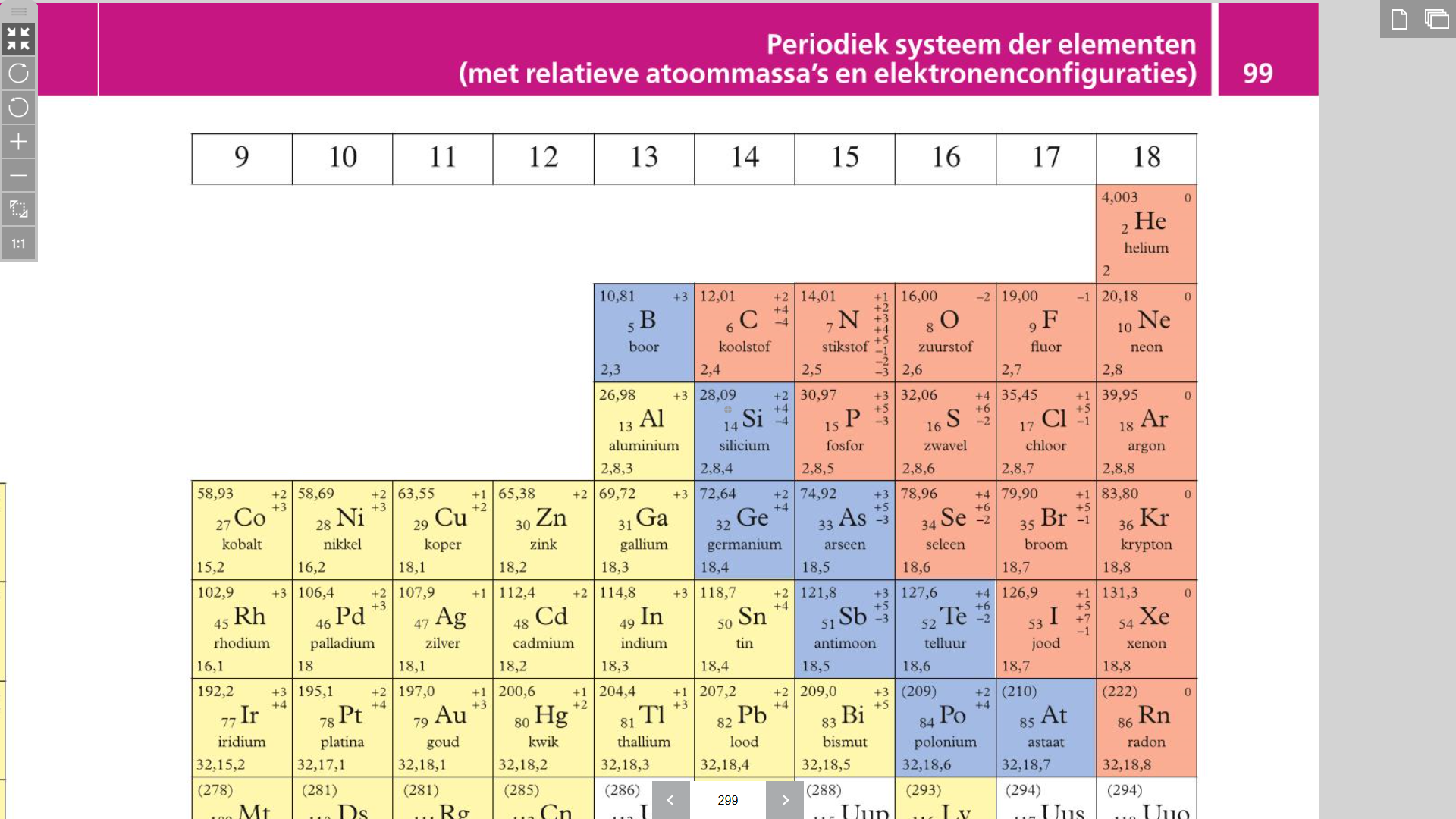 O
O
H
H
H
H
O
O
O
O
CH4 (g)                    2 O2 (g)                        CO2 (g)             2 H2O (l)
De molecuulverhouding waarin de stoffen reageren en ontstaan is:
        1		:	2	     :	          1		:	2




De massaverhouding  waarin  de  stoffen  reageren  en ontstaan is:
1x12,01	         4x16,00                     1x12,01                2x16,00
4x  1,008                                                         2x16,00                4x  1,008
    16,04 u                       64,00 u
H
O
+
+
C
C
H
H
CH4 (g)                    2 O2 (g)                        CO2 (g)               2 H2O (l)
+
+
H
O
O
O
H
H
H
H
O
O
O
O
CH4 (g)                    2 O2 (g)                        CO2 (g)             2 H2O (l)
De molecuulverhouding waarin de stoffen reageren en ontstaan is:
        1		:	2	     :	          1		:	2




De massaverhouding  waarin  de  stoffen  reageren  en ontstaan is:
1x12,01	         4x16,00                     1x12,01                2x16,00
4x  1,008                                                         2x16,00                4x  1,008
    16,04 u                       64,00 u                           44,01 u                  36,03 u
H
O
+
+
C
C
H
H
CH4 (g)                    2 O2 (g)                        CO2 (g)               2 H2O (l)
+
+
H
O
CH4 (g)                    2 O2 (g)                        CO2 (g)             2 H2O (l)
    
   	16,04       	:      	64,00             :                          	44,01       	:    	36,03
CH4 (g)                    2 O2 (g)                        CO2 (g)               2 H2O (l)
+
+
CH4 (g)                    2 O2 (g)                        CO2 (g)             2 H2O (l)
    
   	16,04       	:      	64,00             :                          	44,01       	:    	36,03

    16,04 g          	:        	64,00 g       	:           	44,01 g     	:   	36,03 g
CH4 (g)                    2 O2 (g)                        CO2 (g)               2 H2O (l)
+
+
CH4 (g)                    2 O2 (g)                        CO2 (g)             2 H2O (l)
    
   	16,04       	:      	64,00             :                          	44,01       	:    	36,03

    16,04 g          	:        	64,00 g       	:           	44,01 g     	:   	36,03 g

 	16,04 kg        	:       	64,00 kg     	:           	44,01 kg   	:    	36,03 kg
CH4 (g)                    2 O2 (g)                        CO2 (g)               2 H2O (l)
+
+
CH4 (g)                    2 O2 (g)                        CO2 (g)             2 H2O (l)
    
   	16,04       	:      	64,00             :                          	44,01       	:    	36,03

    16,04 g          	:        	64,00 g       	:           	44,01 g     	:   	36,03 g

 	16,04 kg        	:       	64,00 kg     	:           	44,01 kg   	:    	36,03 kg

 	32,08 g          	:        128,00 g         :            	88,02 g       :    	72,06 g
CH4 (g)                    2 O2 (g)                        CO2 (g)               2 H2O (l)
+
+
CH4 (g)                    2 O2 (g)                        CO2 (g)             2 H2O (l)
    
   	16,04       	:      	64,00             :                          	44,01       	:    	36,03

    16,04 g          	:        	64,00 g       	:           	44,01 g     	:   	36,03 g

 	16,04 kg        	:       	64,00 kg     	:           	44,01 kg   	:    	36,03 kg

 	32,08 g          	:        128,00 g         :            	88,02 g       :    	72,06 g


 Stoffen reageren en ontstaan in een vaste massaverhouding.
CH4 (g)                    2 O2 (g)                        CO2 (g)               2 H2O (l)
+
+
Het energie-effect van een chemische reactie.
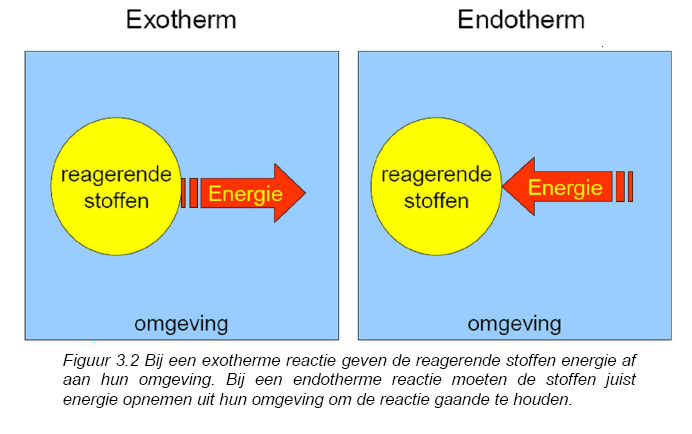 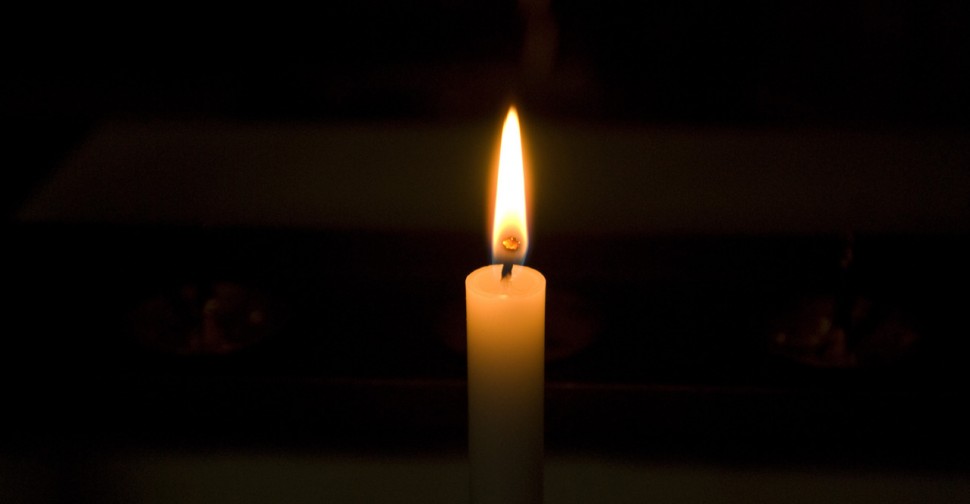 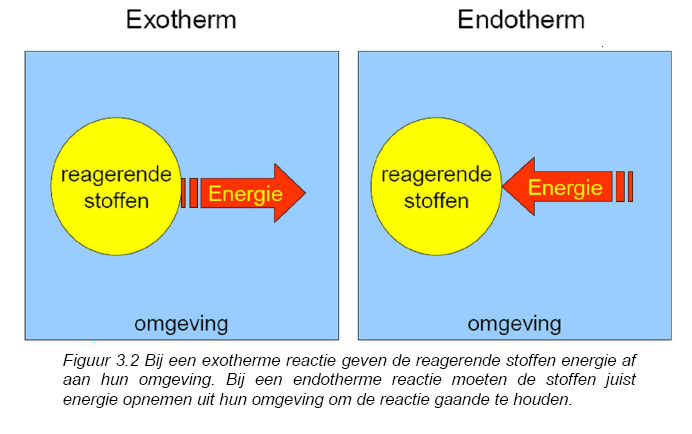 Kaarsvet verbranden
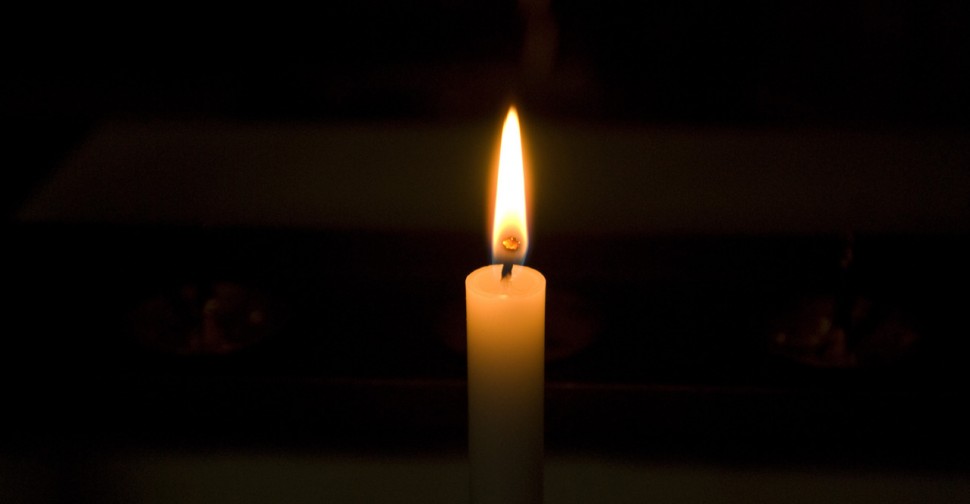 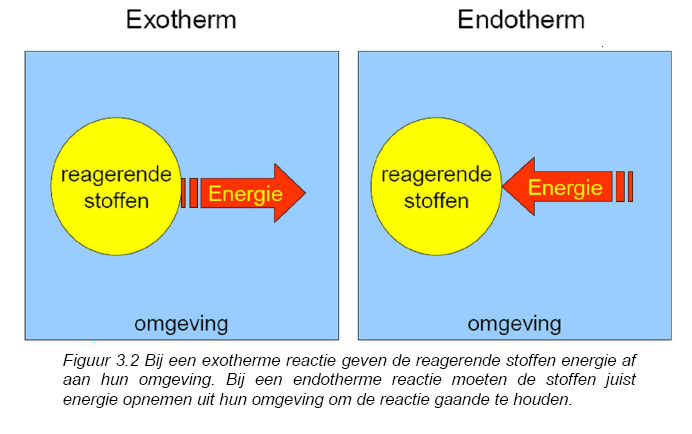 Kaarsvet verbranden
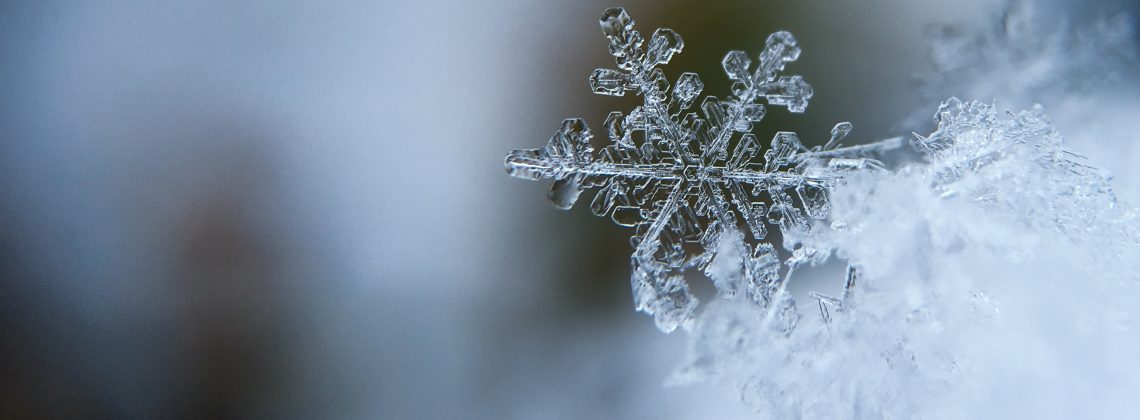 IJskristal vormen
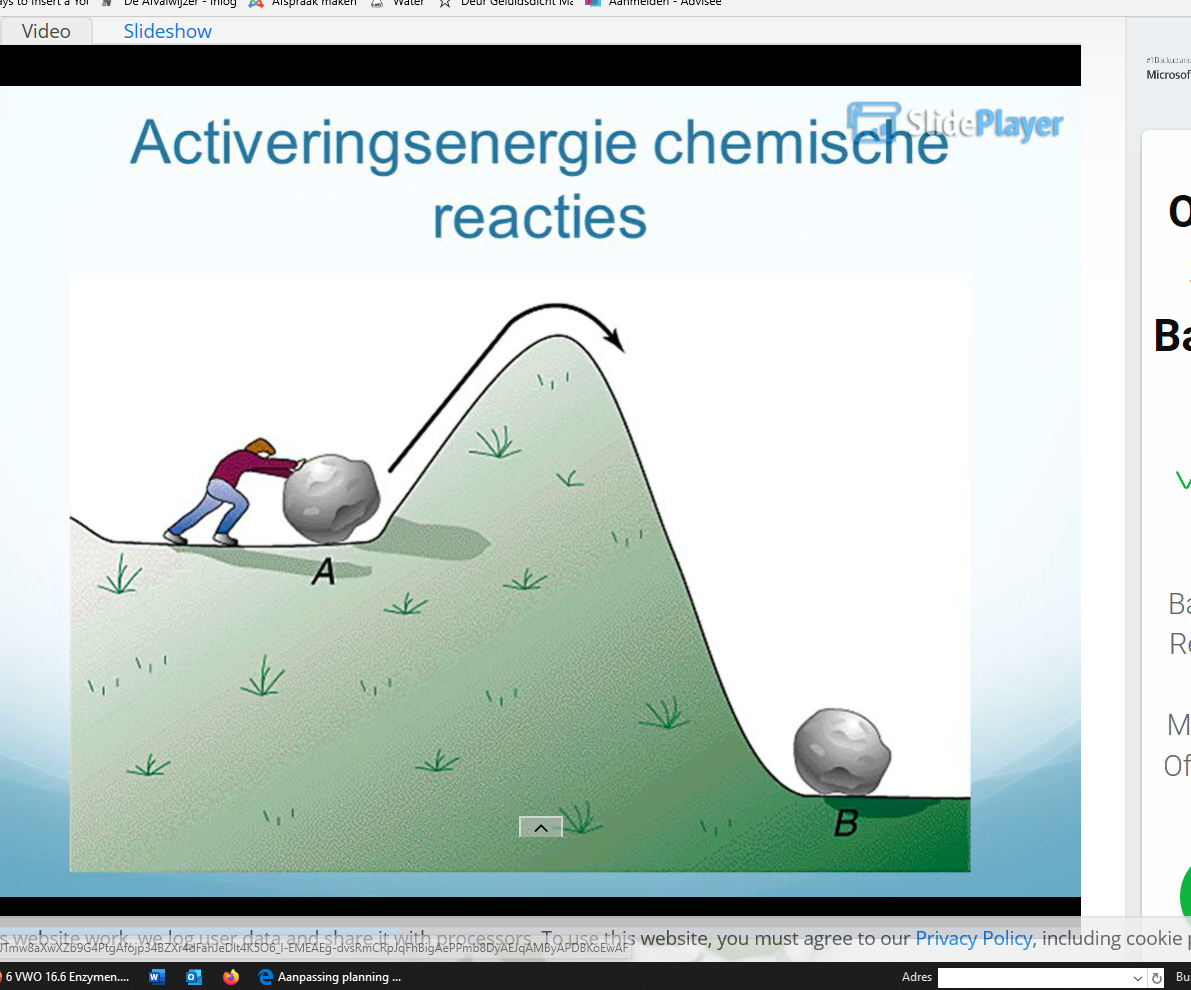 Activeringsenergie
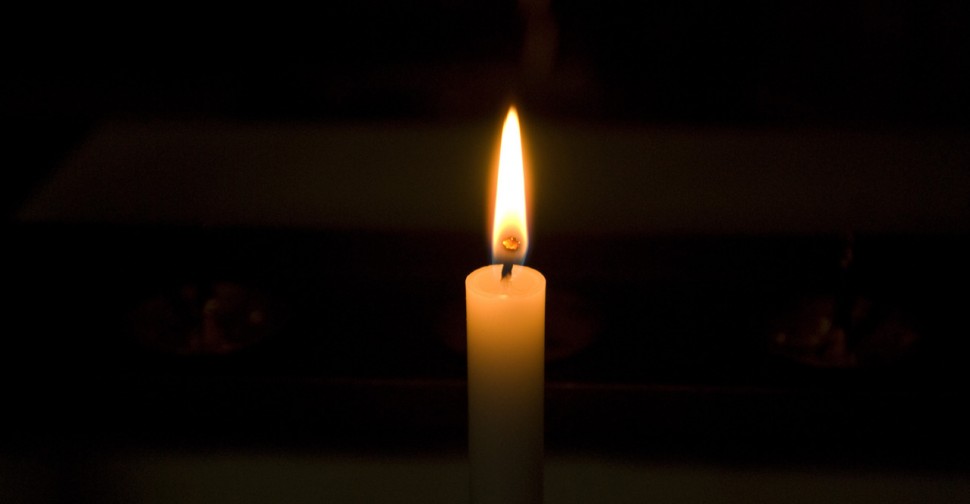 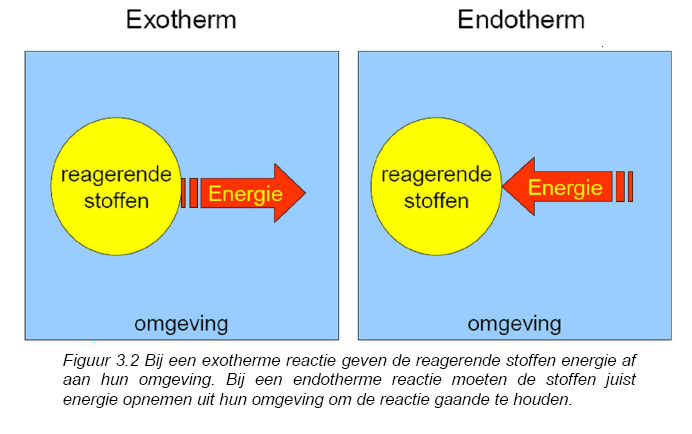 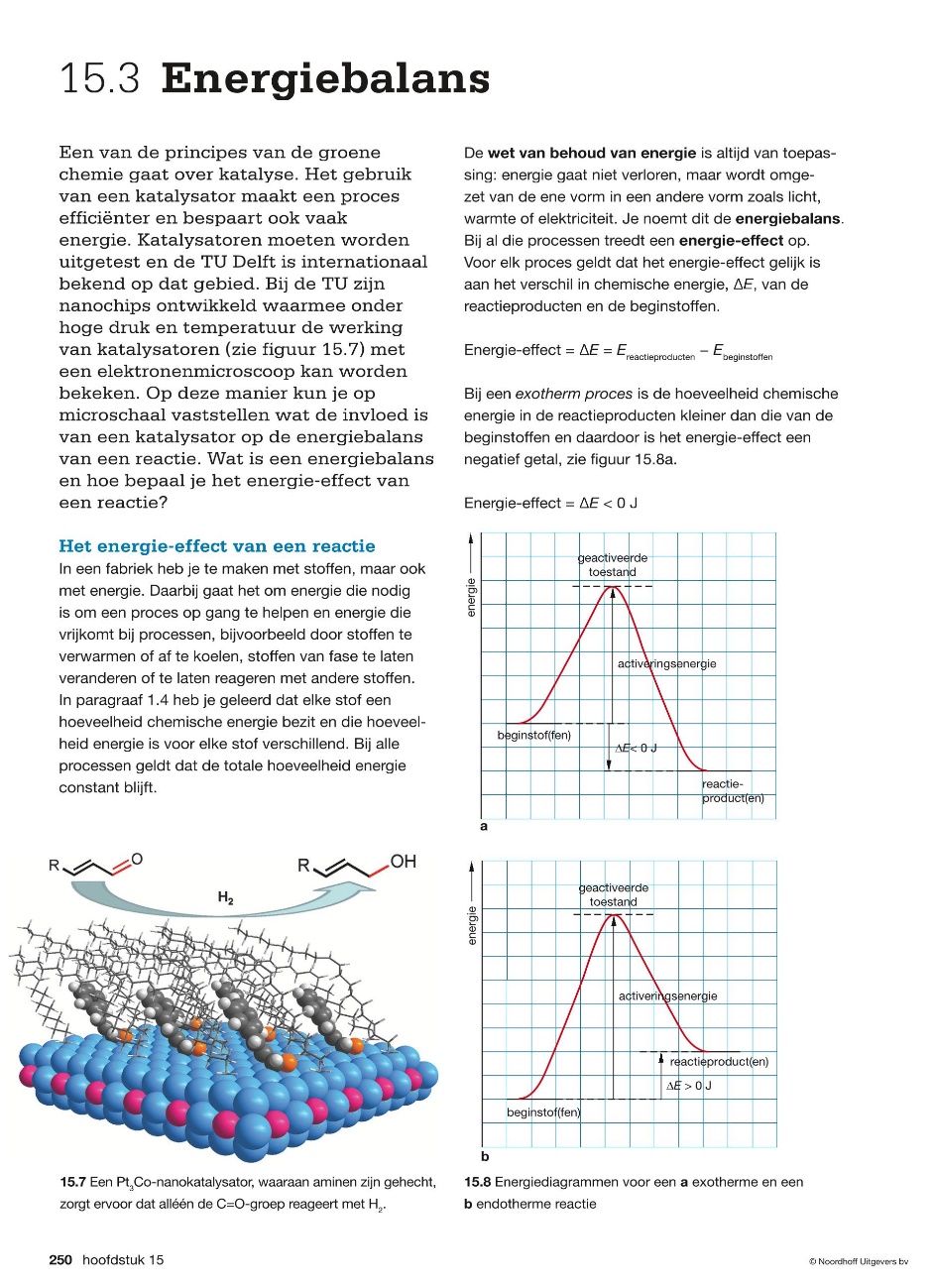 Kaarsvet verbranden
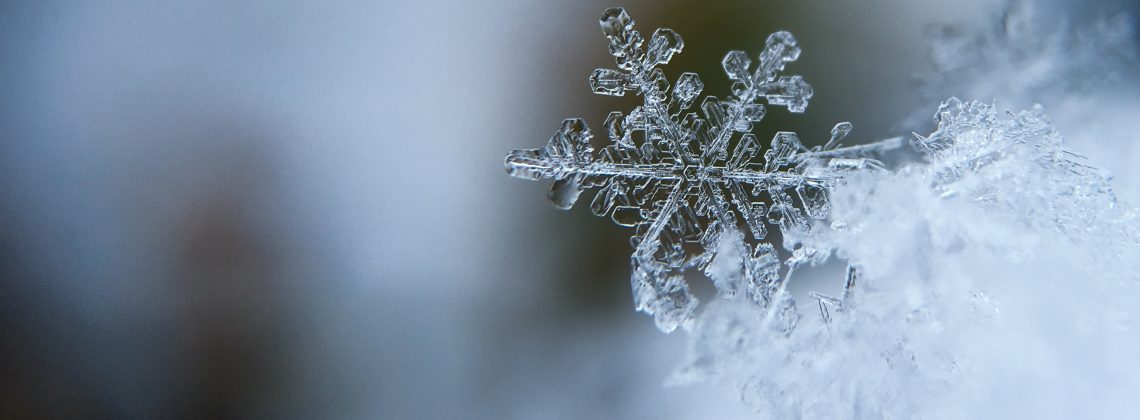 IJskristal vormen
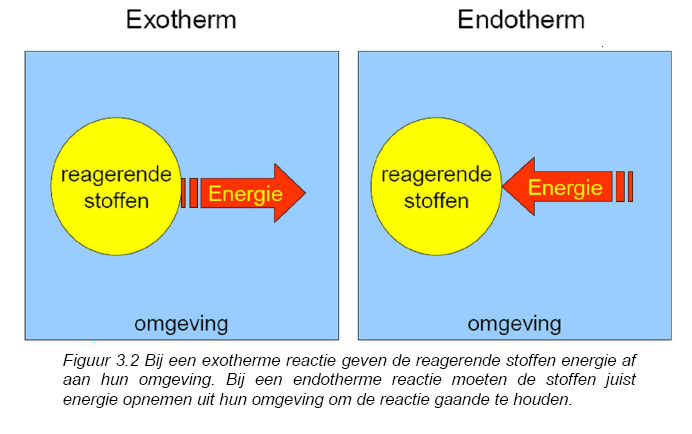 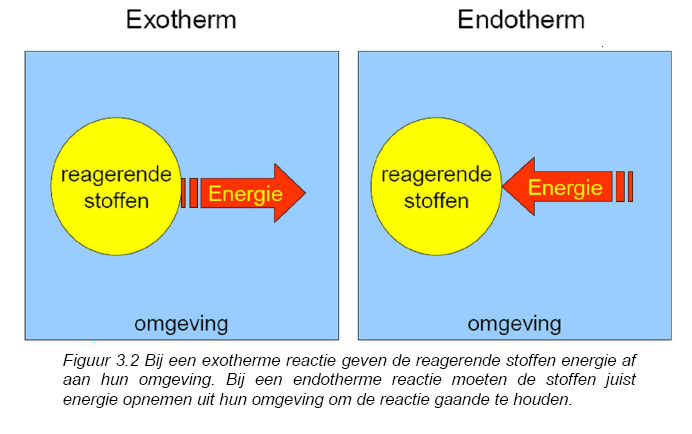 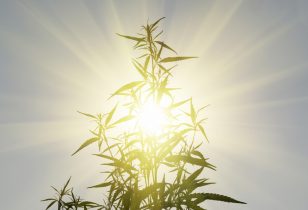 Fotosynthese
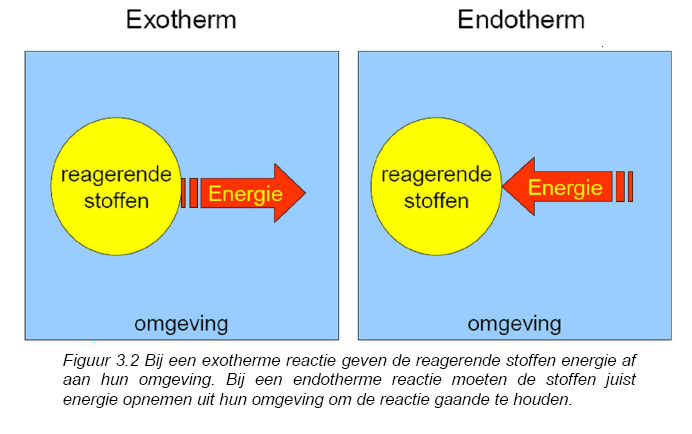 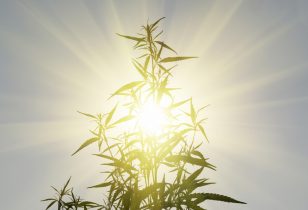 Fotosynthese
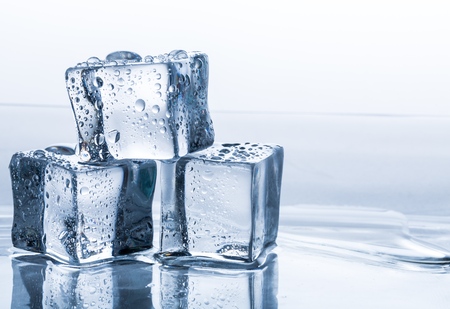 IJs smelten
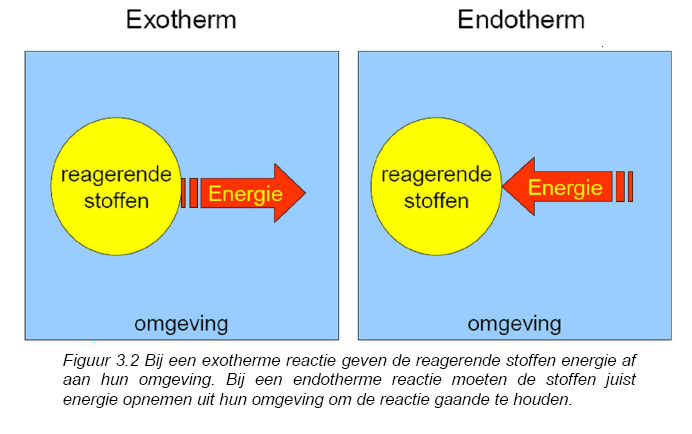 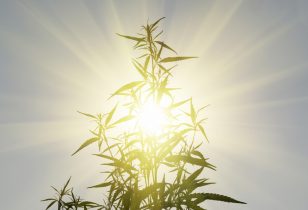 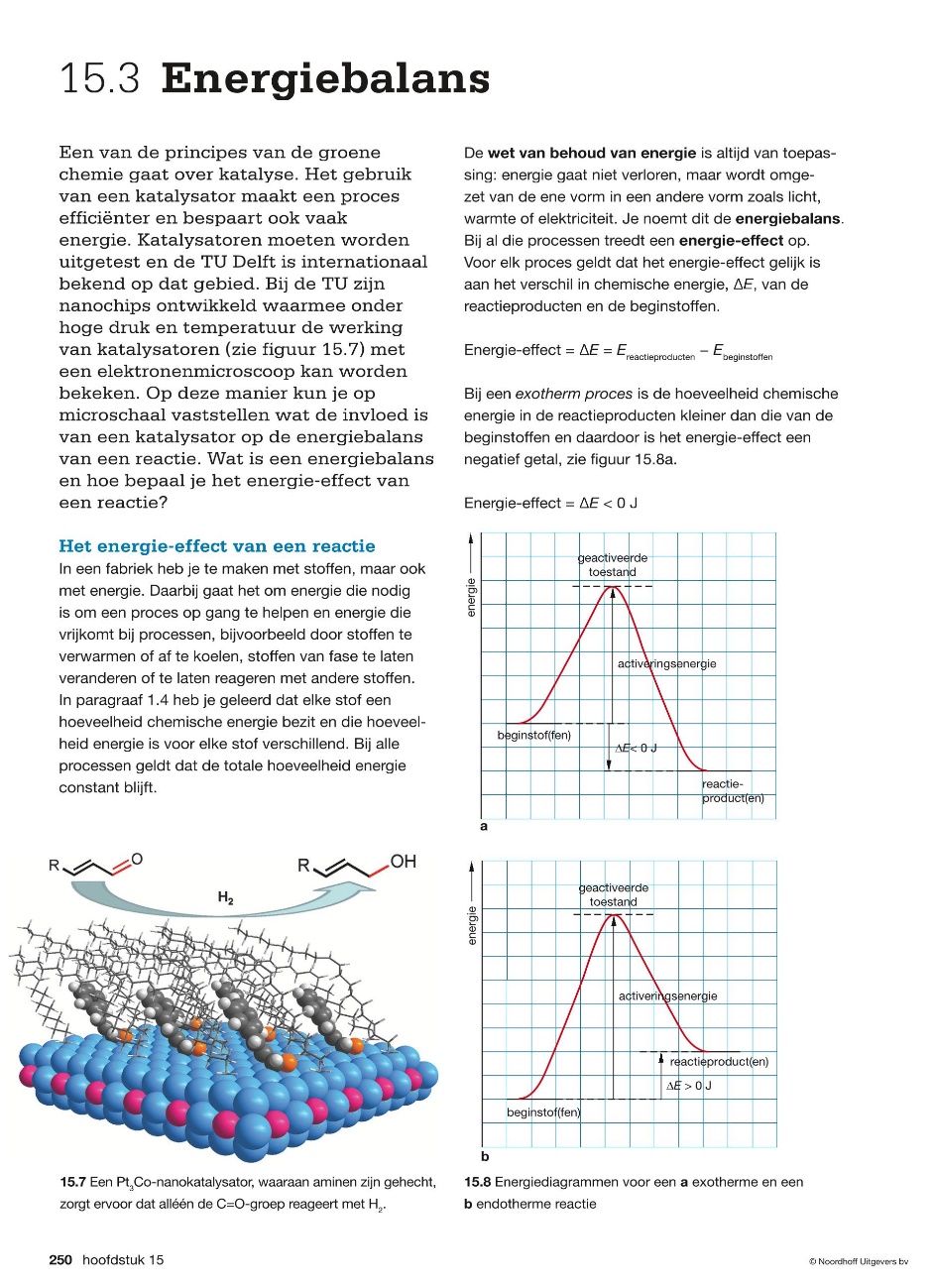 Fotosynthese
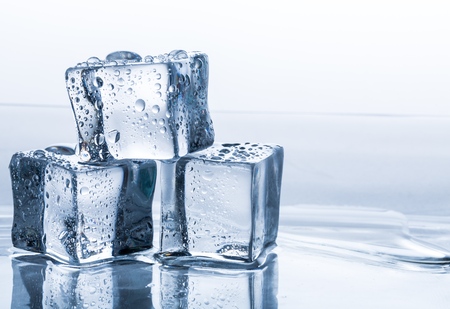 IJs smelten
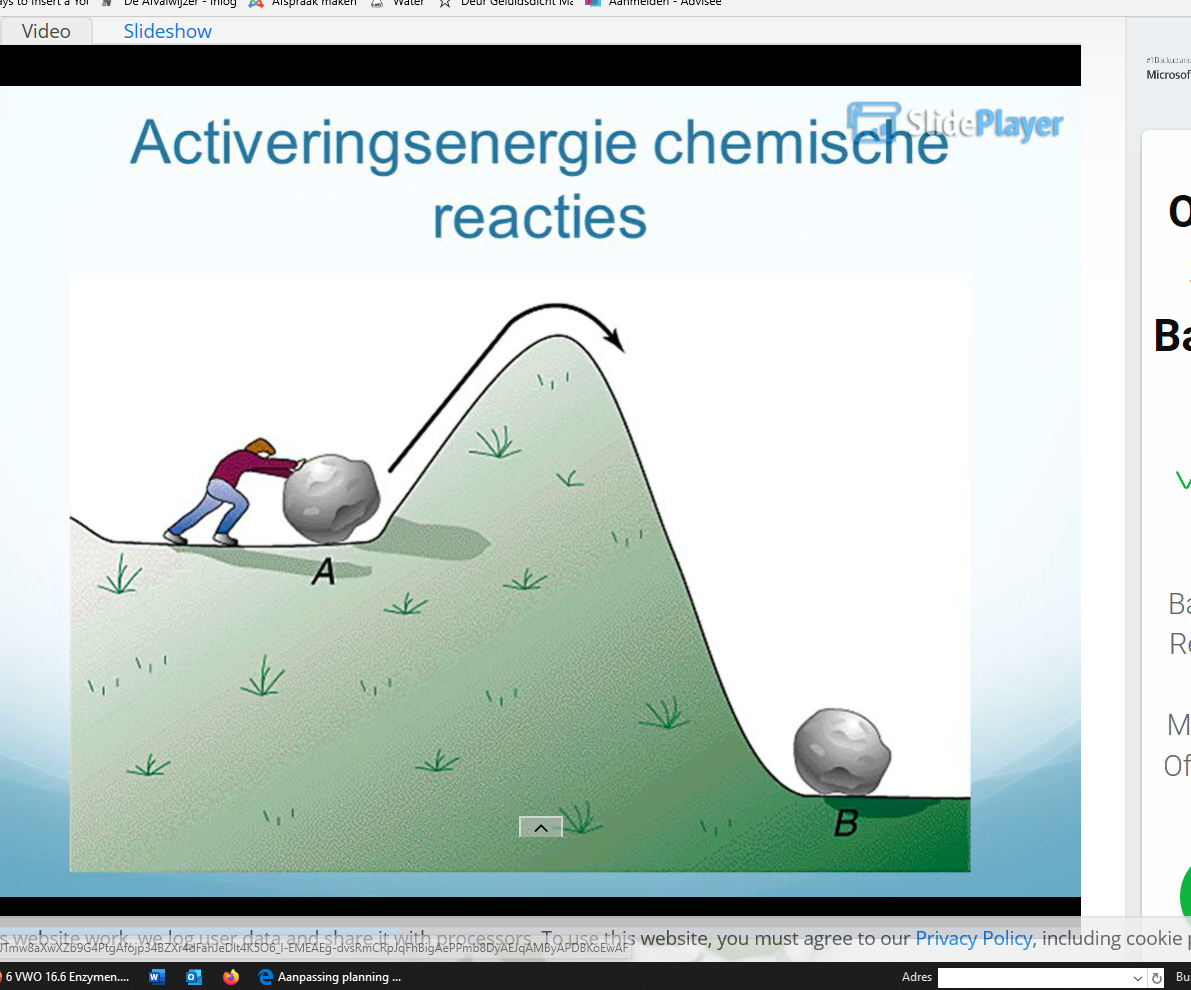 Activeringsenergie
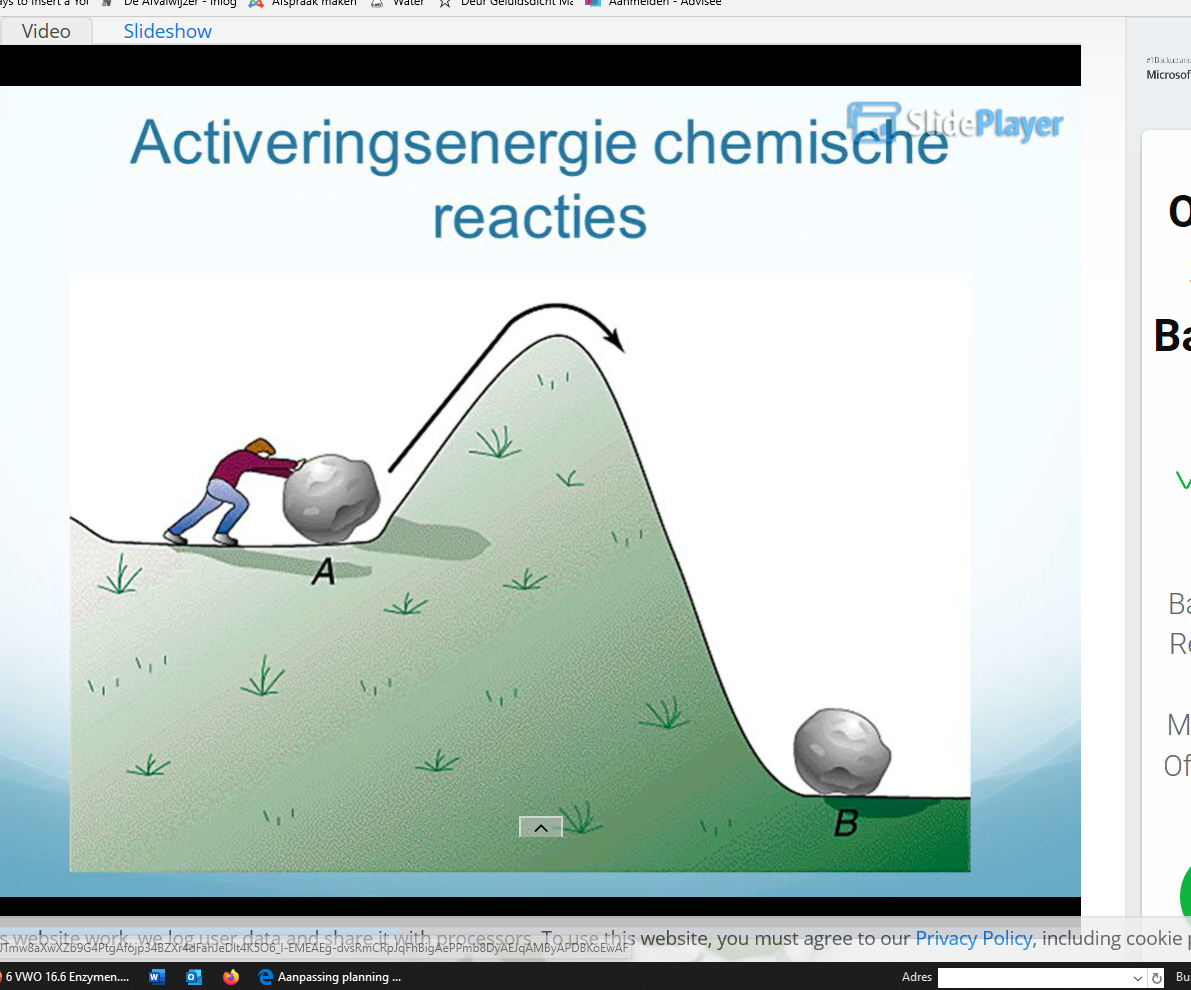 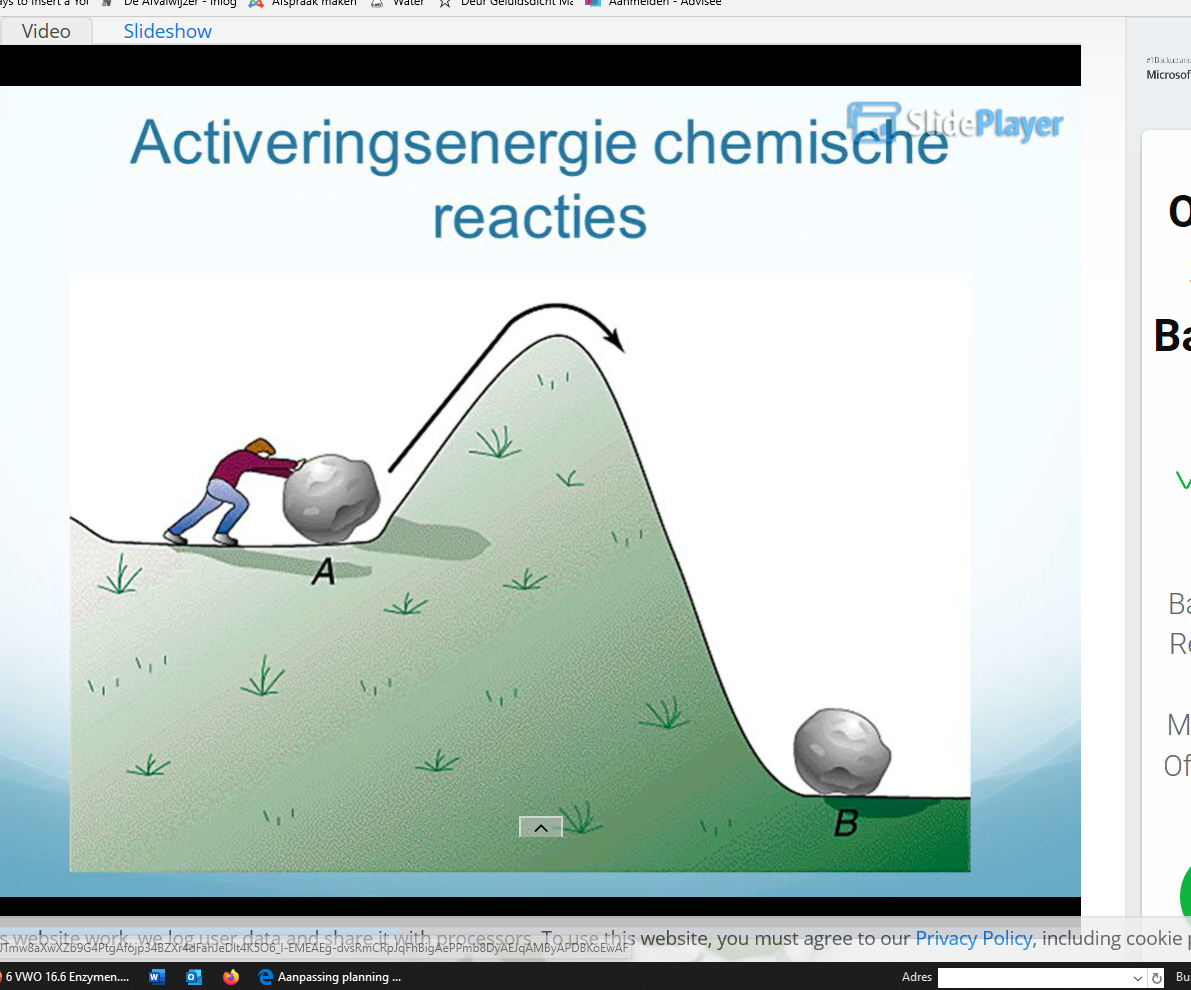 B